Распределенные информационные и вычислительные ресурсы
(DICR-2014)
ТЕХНОЛОГИЯ СОЗДАНИЯ WPS-СЕРВИСОВ НА ОСНОВЕ ОБЛАЧНЫХ ВЫЧИСЛЕНИЙ
Г.М. Ружников, Р.К. Фёдоров, А.С. Шумилов, Т.И.Маджара
ИДСТУ СО РАН
Стандартизация взаимодействия программных систем
Активно развивается взаимодействие между программными системами (интероперабельность ПС) через Интернет, используя стандарты Open Geospatial Consortium (OGC). Одним из перспективных стандартов OGC является Web Processing Service (WPS), который унифицирует использование сервисов обработки пространственных данных (ПД) через Интернет.
Технология создания WPS-сервисов на основе облачных вычислений
Предоставление виртуальной машины в облачной инфраструктуре.
Установка программного обеспечения и его конфигурирование, копирование данных.
Настройка применения программного обеспечения в виде WPS-сервиса. 
Регистрация WPS-сервиса в каталоге.
Предоставление виртуальной машины в облачной инфраструктуре
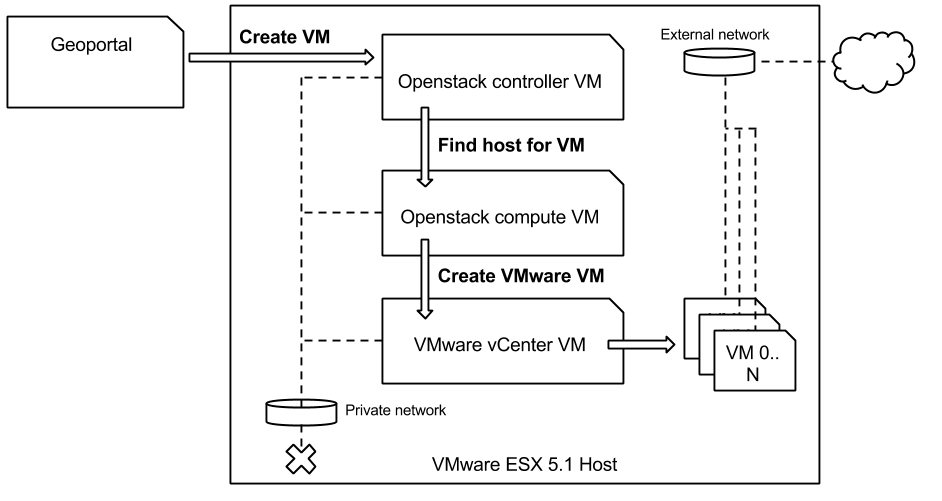 Предоставление виртуальной машины в облачной инфраструктуре
Пользователь заполняет специальную форму на геопортале и определяет необходимые настройки виртуальной машины - тип операционной системы, параметры виртуального аппаратного обеспечения.
Геопортал создает виртуальную машину и возвращает всю необходимую информацию: IP-адрес машины и статус её готовности к работе, логин и пароль администратора.
Установка программного обеспечения и его конфигурирование, копирование данных
Пользователь получает права администратора на виртуальной машине.
Настройка применения программного обеспечения в виде WPS-сервиса
Виртуальные машины создаются на основе шаблонов (в терминологии VMware это "template", в Openstack это "image"), где заранее установлены и сконфигурированы Zoo Project и 52° North WPS , которые реализуют стандарт WPS.
Настройка применения программного обеспечения в виде WPS-сервиса
Zoo-project модифицирован для запуска консольных приложений. Необходимо указать шаблон командной строки.
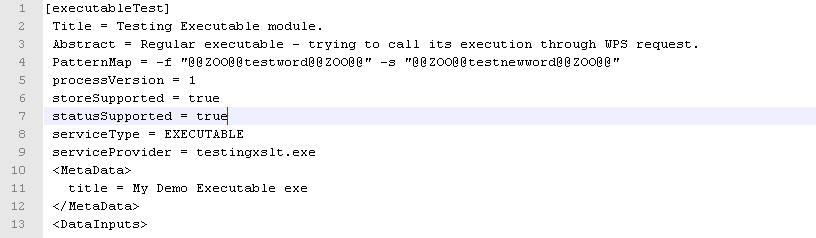 Регистрация WPS-сервиса в каталоге
Преимущества разработанной технологии
минимальные трудозатраты и знания для создания WPS-сервисов;
предоставление вычислительных ресурсов, постоянно доступных в сети Интернет; 
свобода в установке необходимого программного обеспечения, пользователь получает машину с правами администратора; 
возможность длительного сохранения работоспособного состояния WPS-сервисов за счет сохранения рабочих копий виртуальных машин.
Создание WPS-сервисов на основе вычислительного кластера
В ИДСТУ СО РАН создан вычислительный кластер "Академик В.М. Матросов" ИСКЦ СО РАН. Вычислительный кластер предоставляет REST-интерфейс, позволяющий ставить в очередь, запускать и отслеживать задачи.
Схема запуска WPS-сервисов на вычислительном кластере
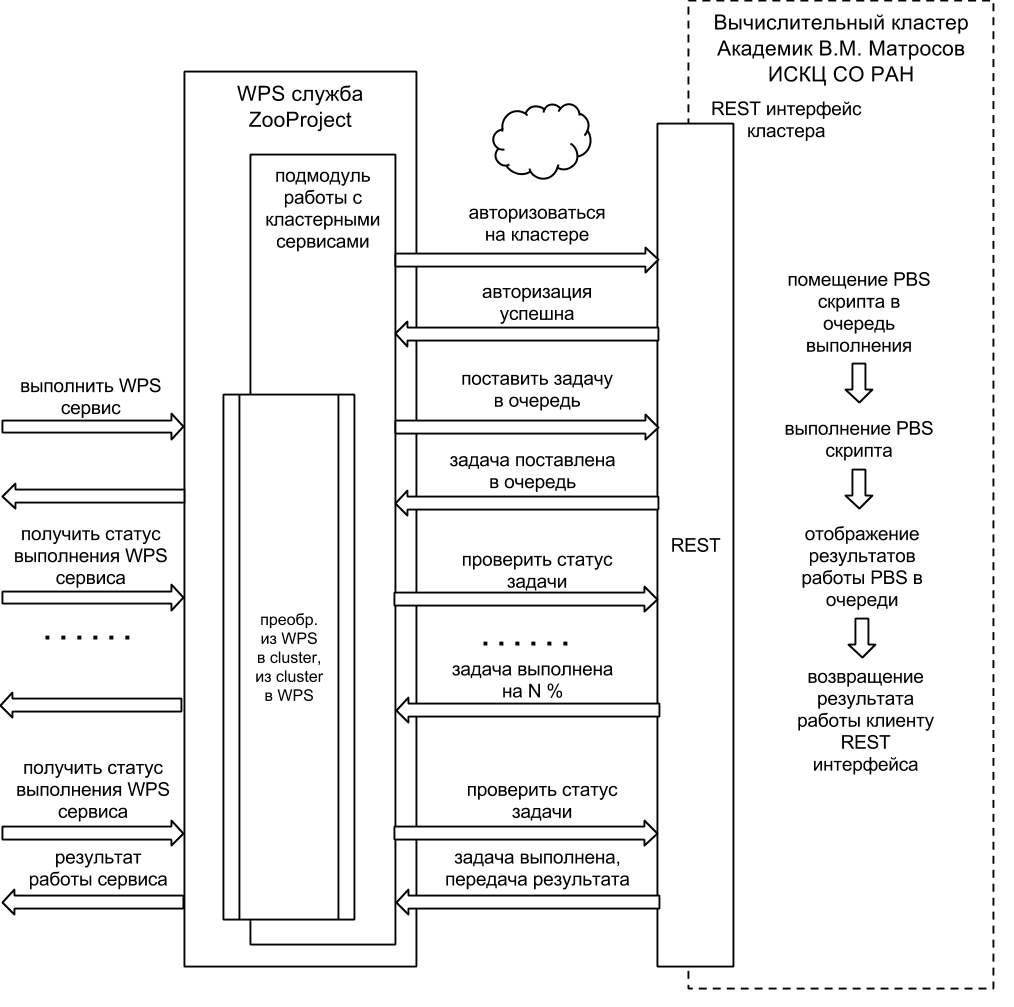 Сервис дешифрирования набора GRID данных
Реализована программная система анализа набора GRID данных с возможностью запуска на вычислительном кластере для автоматизированного дешифрирования.
Набор GRID данных может включать мульти- и гиперспектральные космические снимки, данные радарной топографической съемки (SRTM), карту почв и т.д.
Работа программной системы основывается на методе опорных векторов и состоит из двух этапов.
На первом этапе происходит обучение по прецедентам для формирования классификатора.
На втором этапе выполняется процесс дешифрирования набора GRID данных с помощью полученного классификатора.
Формирование вектора признаков
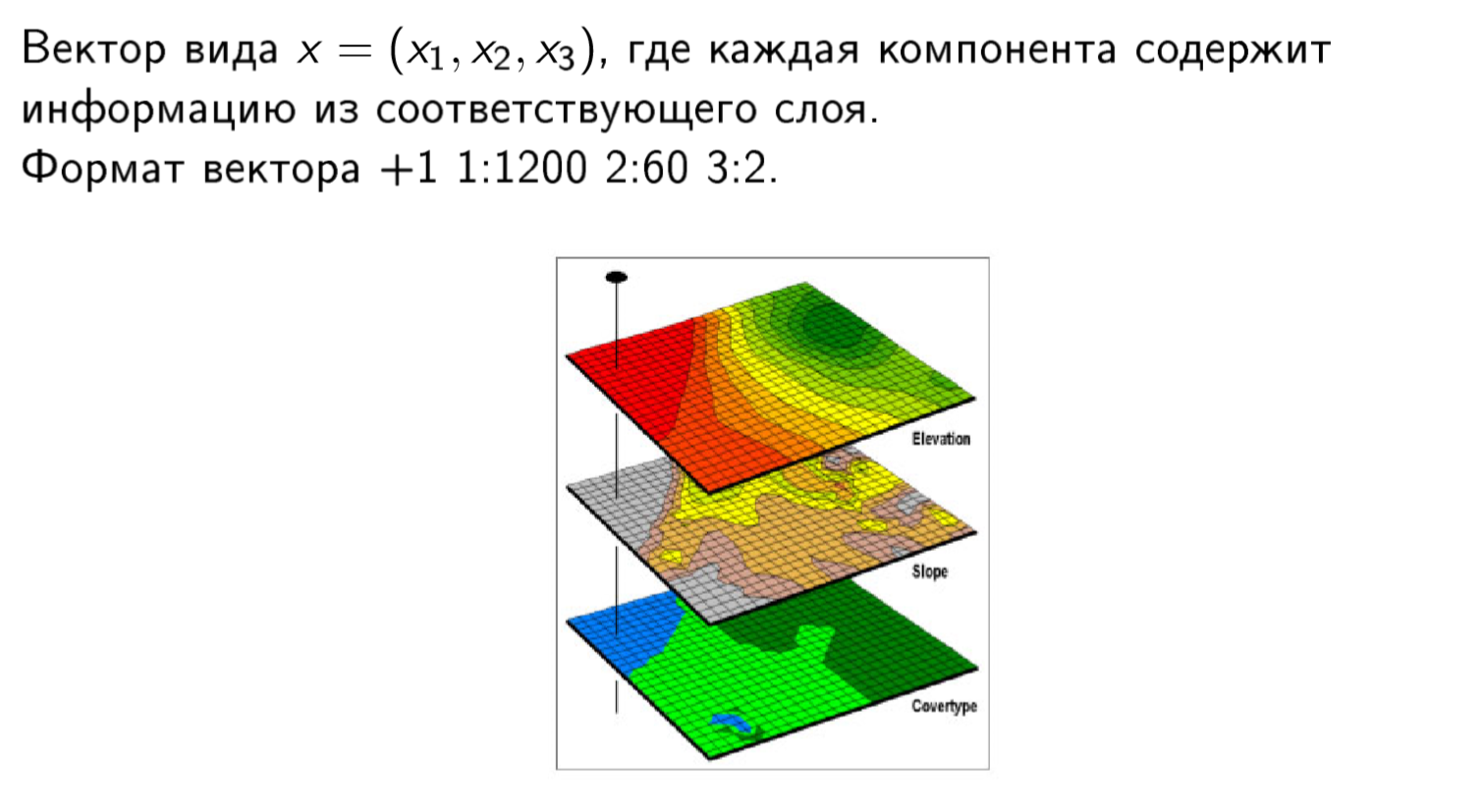 Распределение данных по процессам
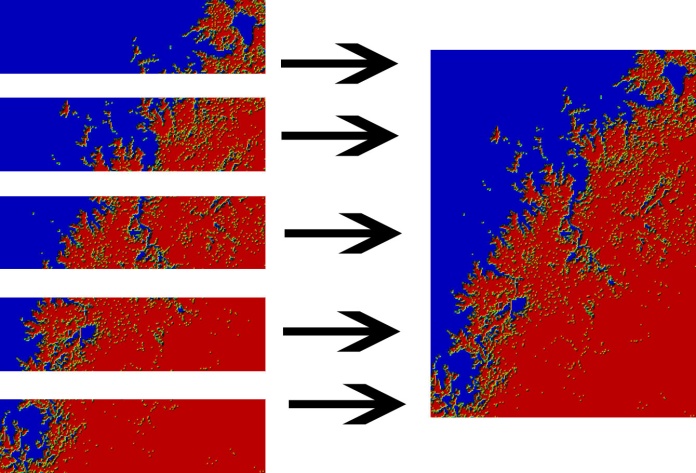 Спасибо за внимание!